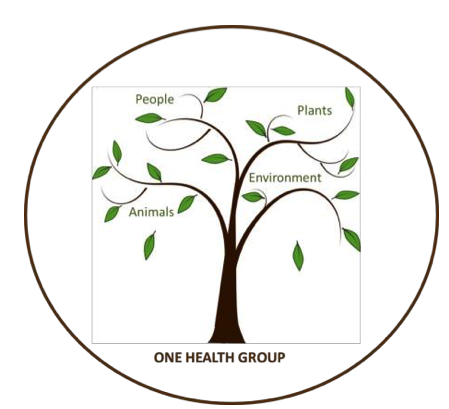 Circumpolar One HeathWinter 2021-22 Climate Review and Spring 2022 Outlook
Rick Thoman
Alaska Center for Climate Assessment and Policy
University of Alaska Fairbanks
March 15, 2021
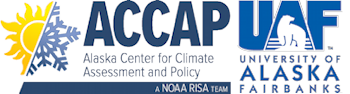 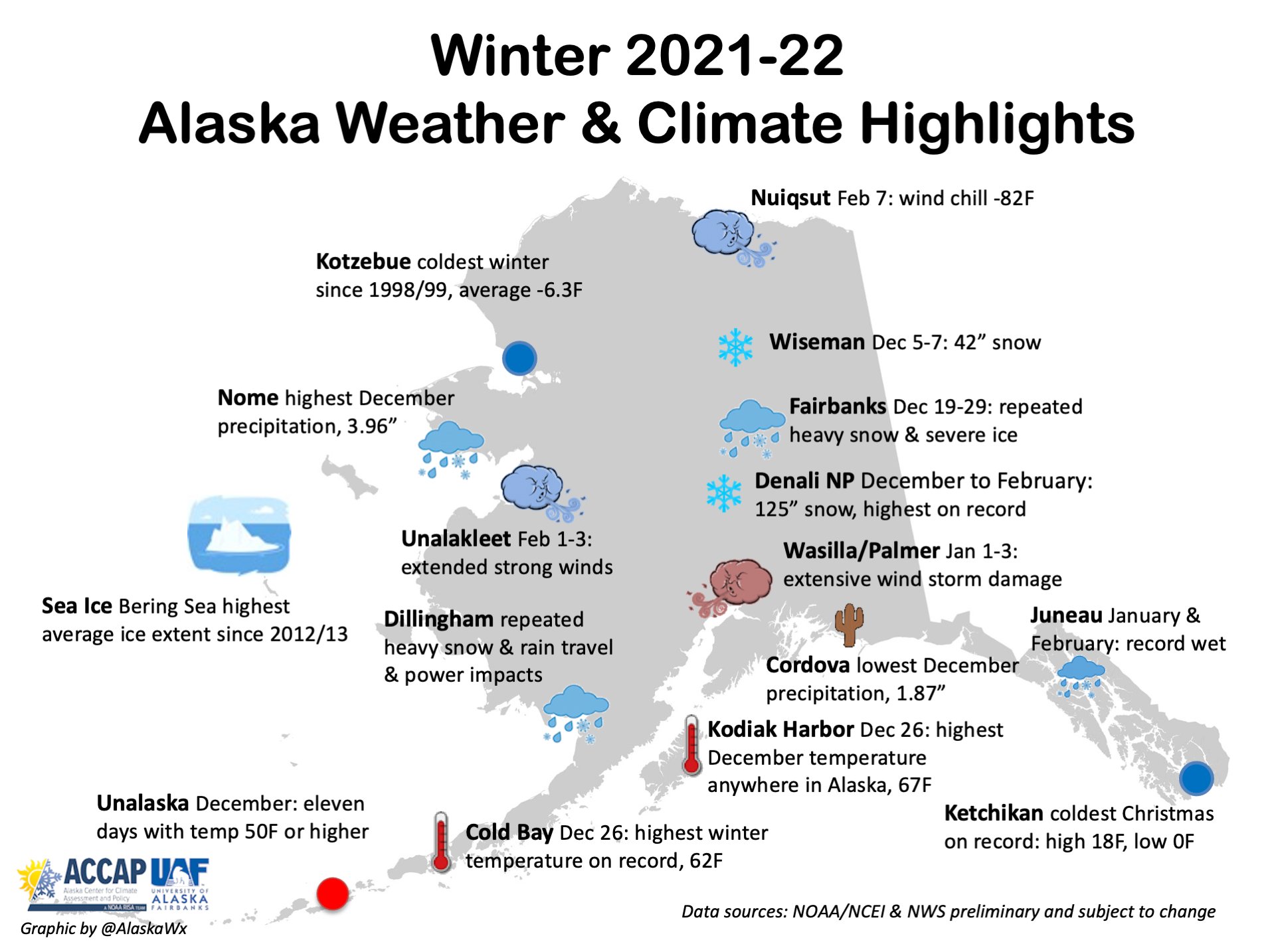 2
Alaska Daily Temperature Index
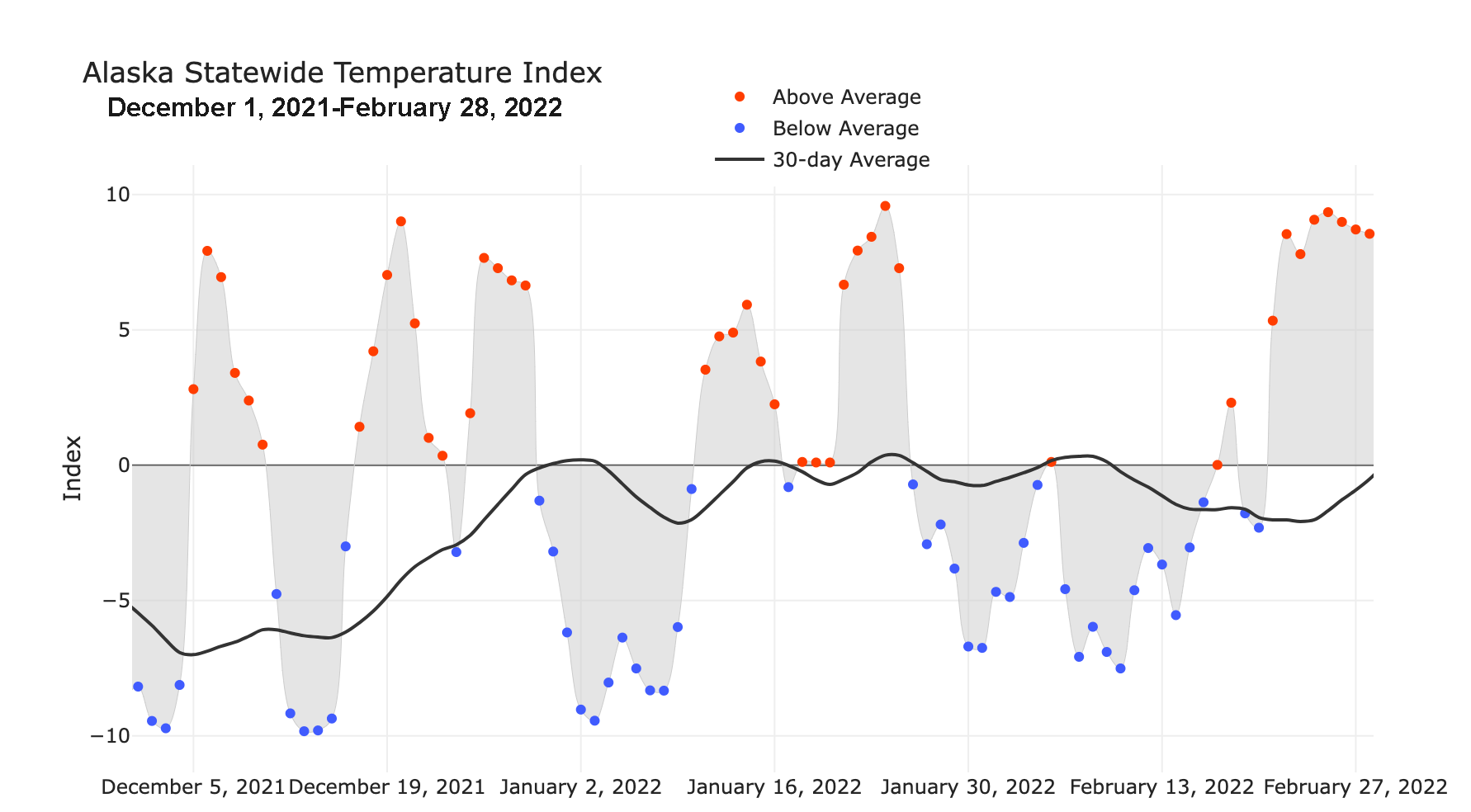 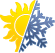 Online: http://accap.uaf.edu/tools/statewide-temperature-index
3
Winter 2021-22 Arctic-wide
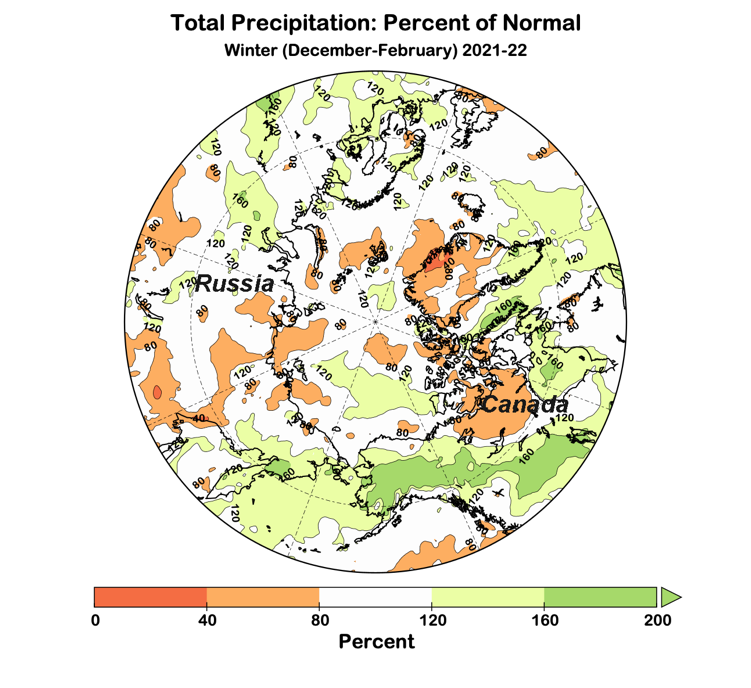 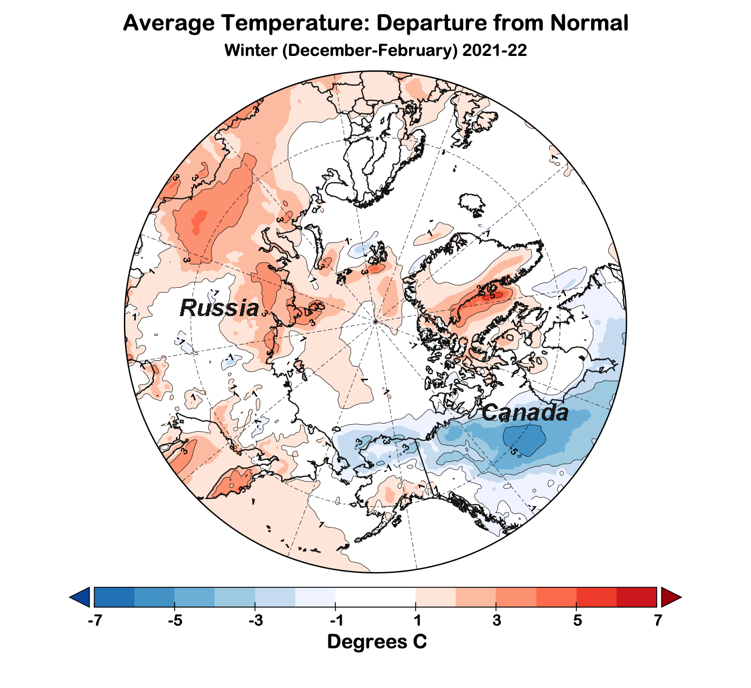 Temperature Departures from Average
Precipitation Percent of Average
Data: ERA5 courtesy of EMCWF/Copernicus
1991-2020 Baseline
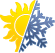 4
Winter 2021-22 Ocean Temperatures
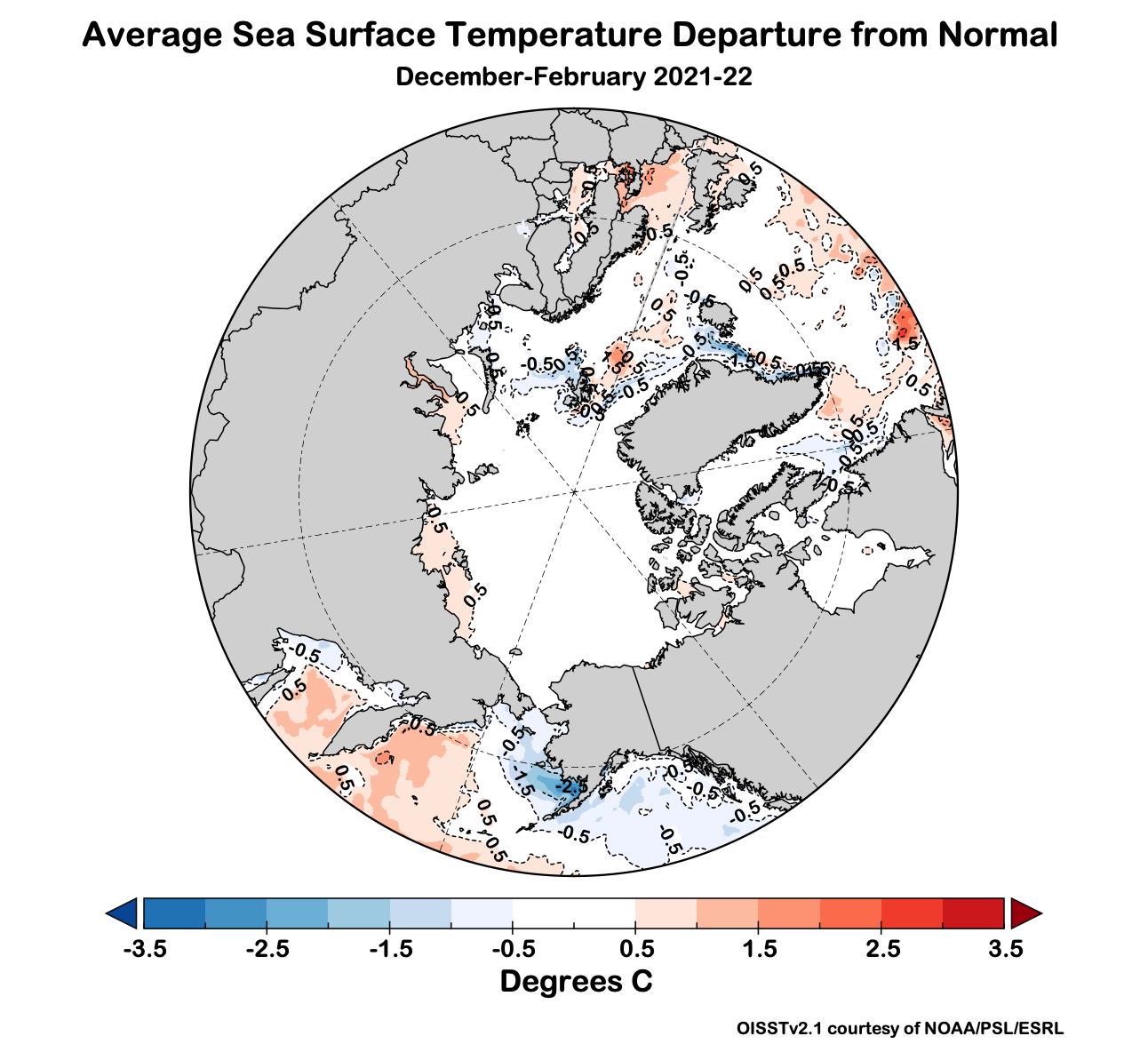 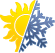 5
Sea Ice Winter 2021-22
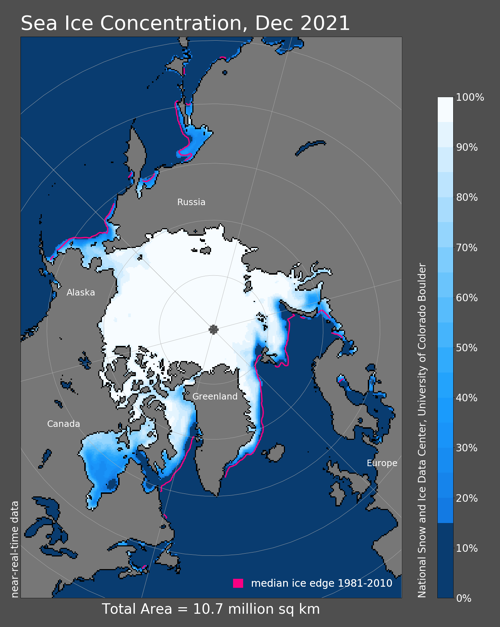 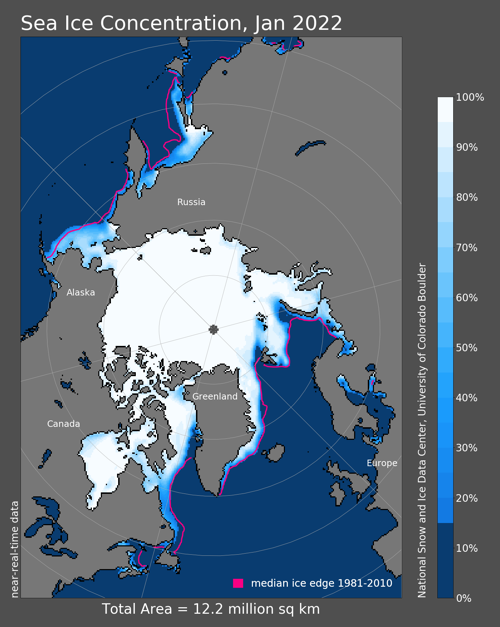 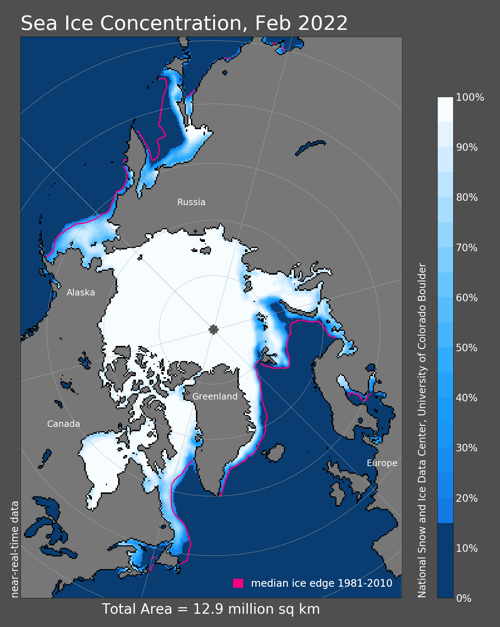 13th lowest
16th lowest
14th lowest
Since 1979
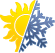 6
Daily Arctic Sea Ice Extent
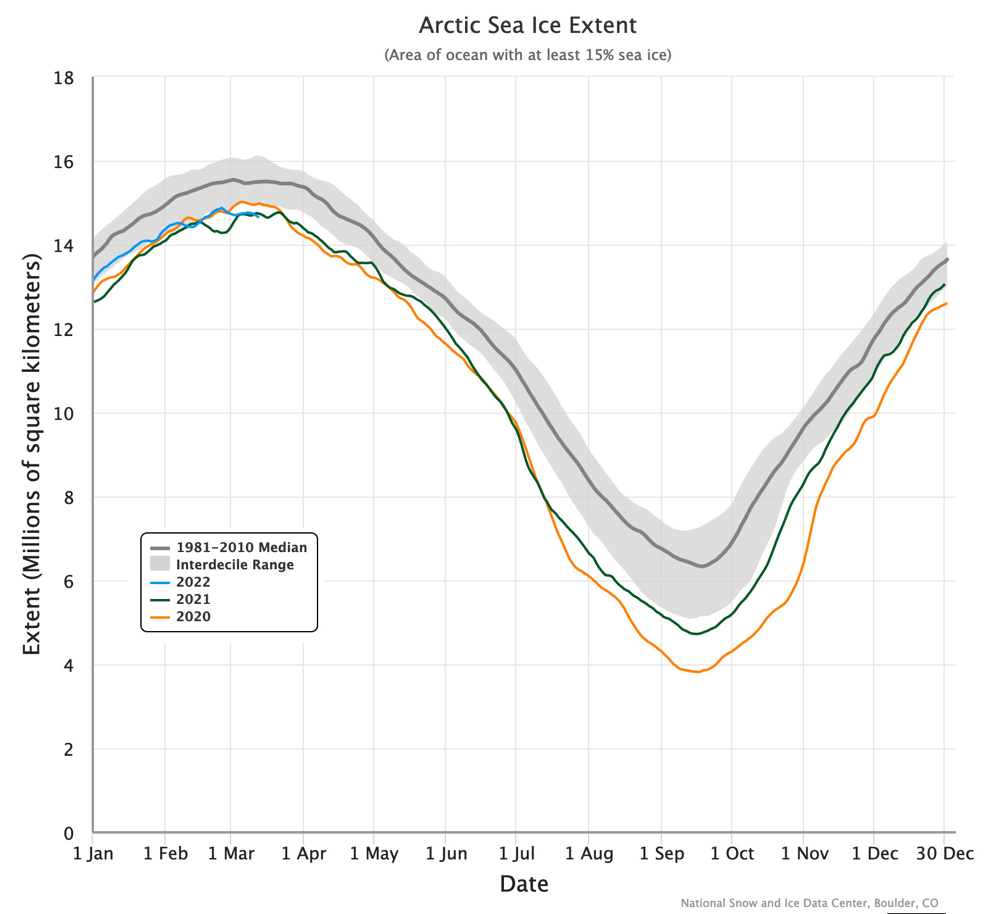 Through March 13
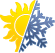 7
Sea Ice Thickness
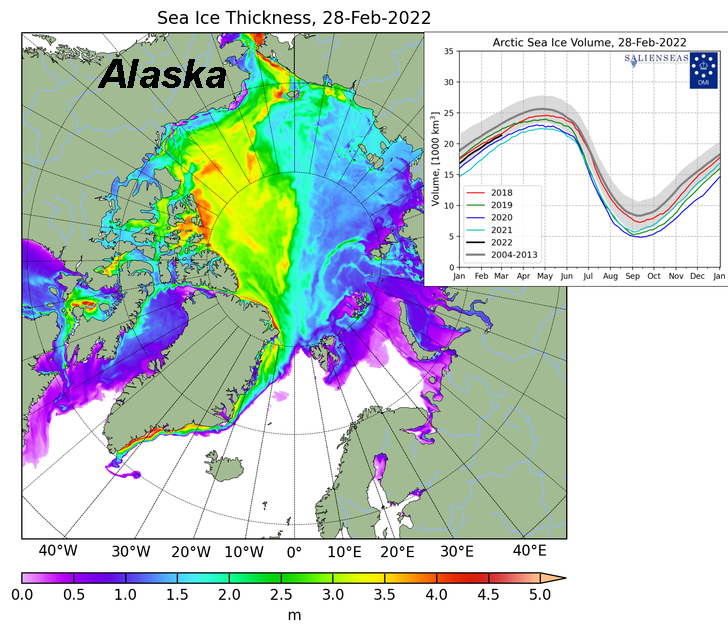 8
Bering Sea Ice Extent
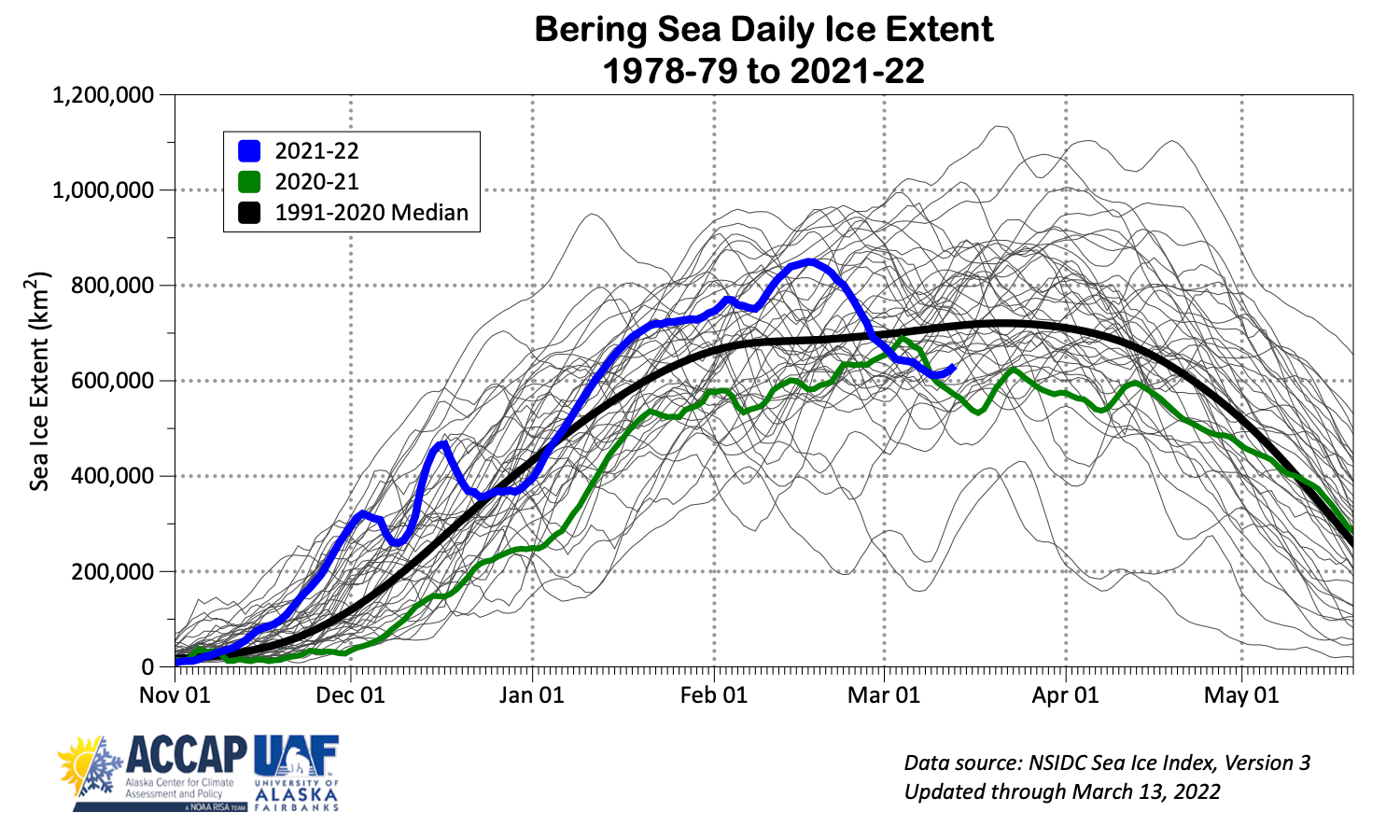 9
CPC March-May 2022 Outlook
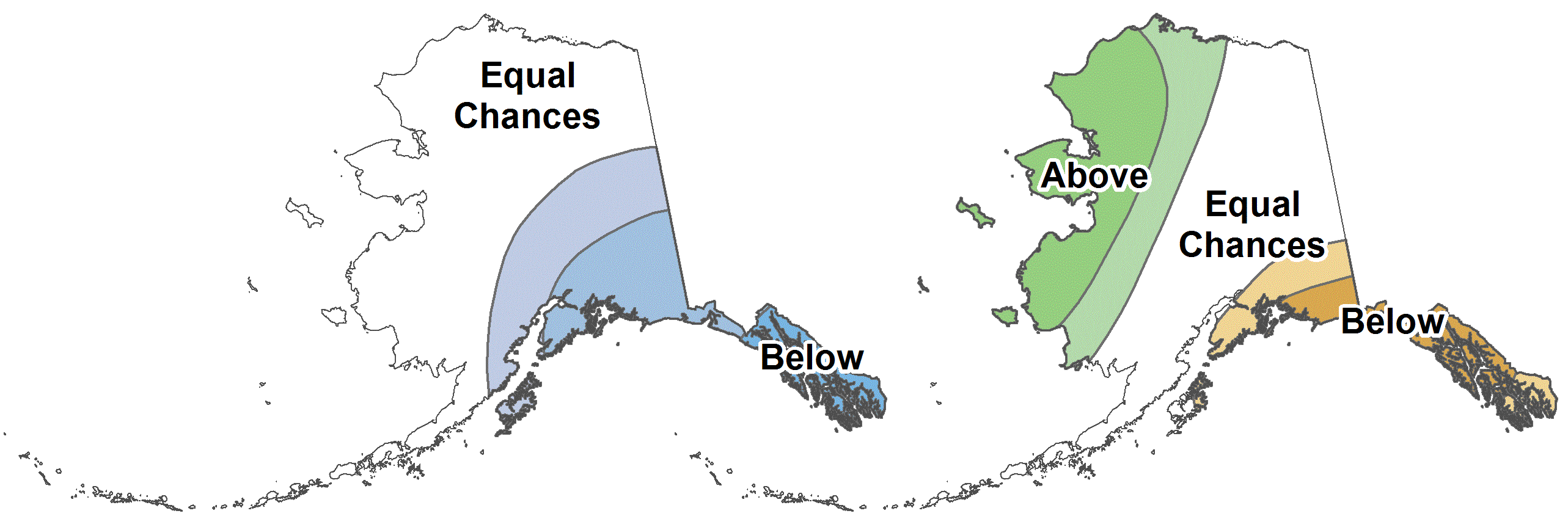 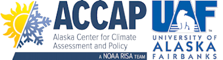 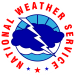 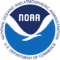 Spring 2022Arctic Temperature and Precipitation Outlook
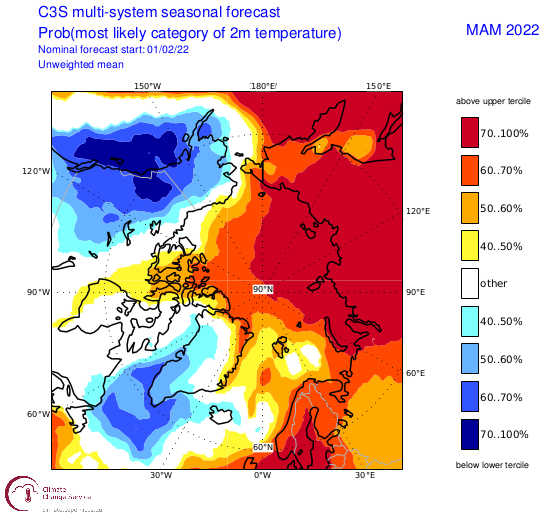 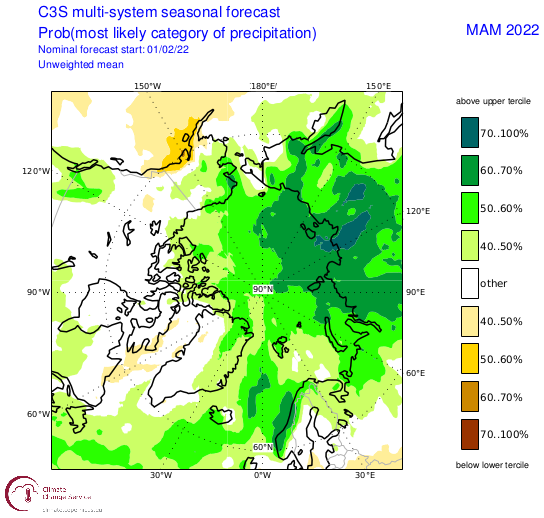 Outlooks courtesy Copernicus C3S (Climate Change Service)
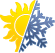 11
Sea Ice Outlook: First Open Water
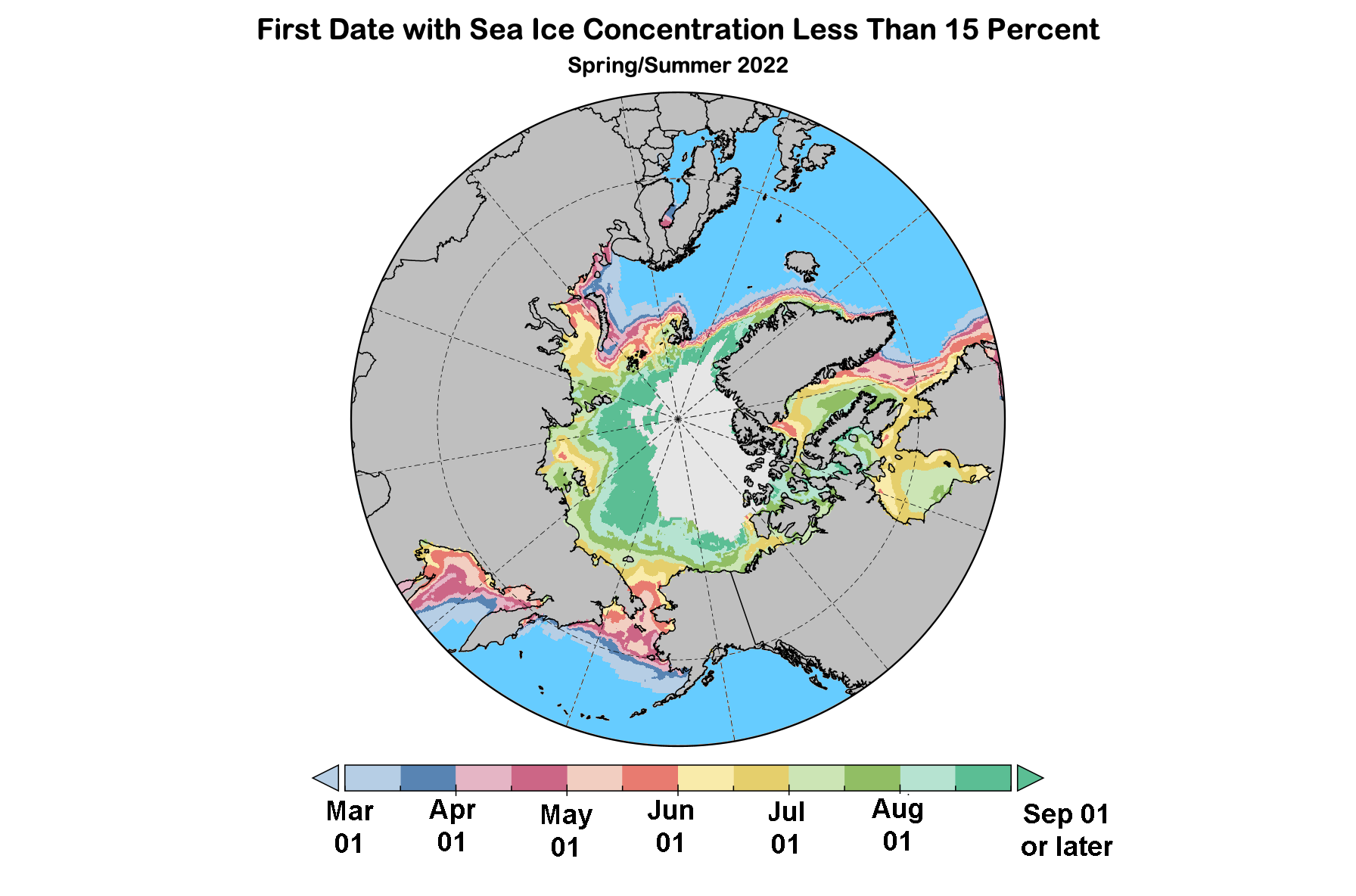 Data: NOAA/Climate Prediction Center Exp. Sea Ice Outlook
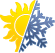 12
Promo: Climate Change In Arctic Environments
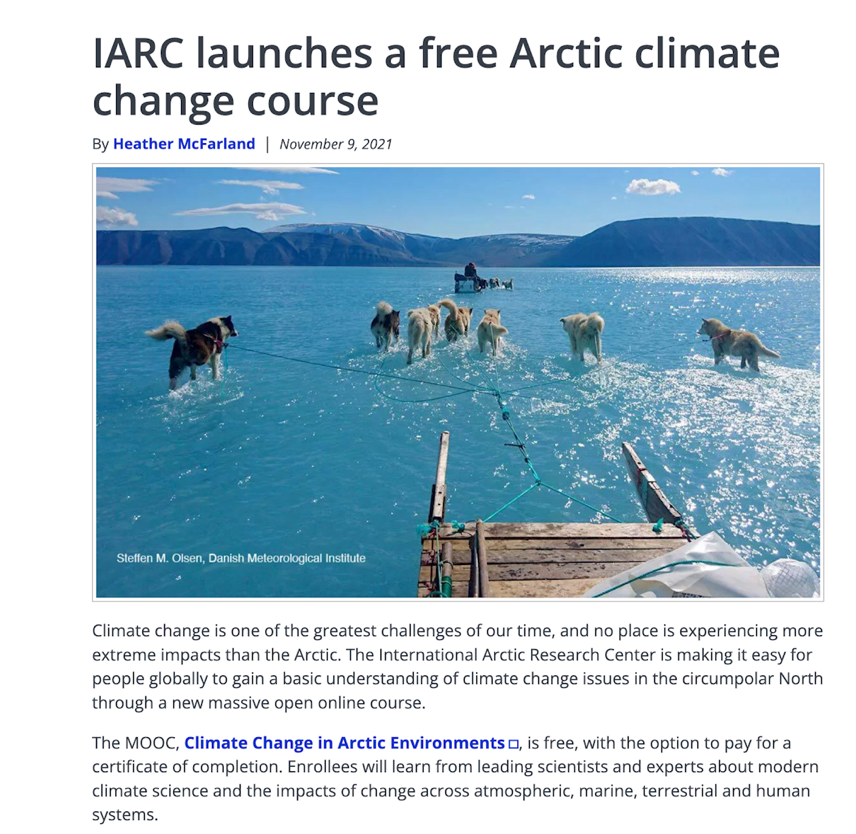 Climate Change In Arctic Environments
Online, free class
Series of short videos from experts
More than just physical science
Open until May 17
13
https://www.edx.org/course/climate-change-in-arctic-environments
Thanks very much
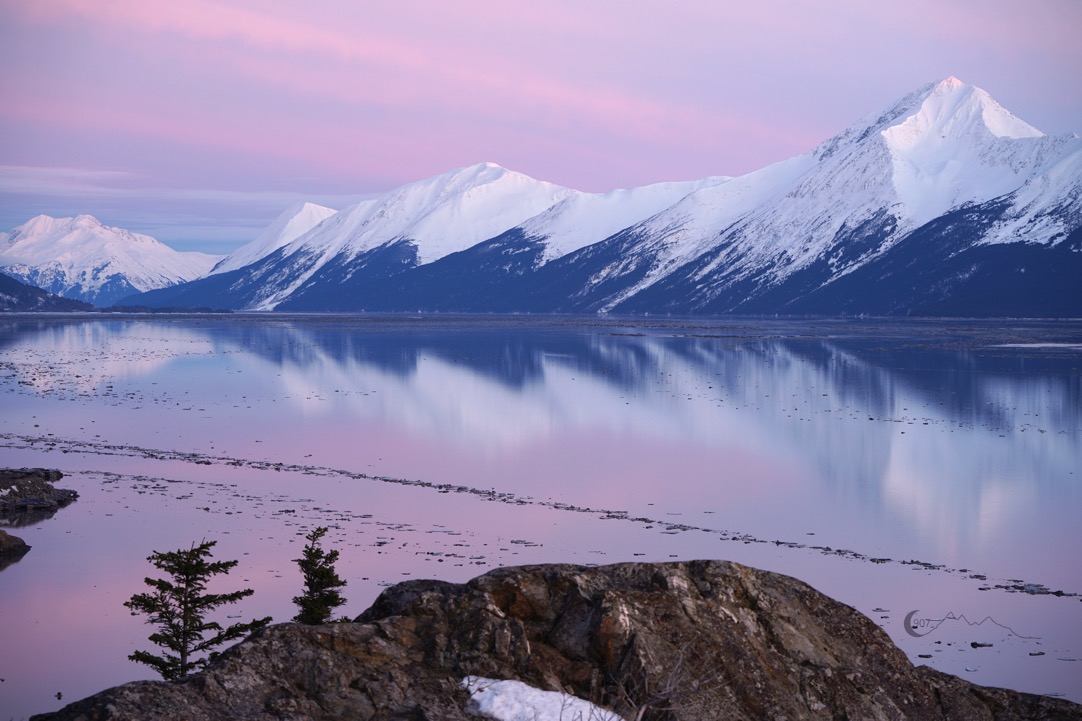 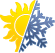 14
Photo by D. Moore, Feb 27, 2022